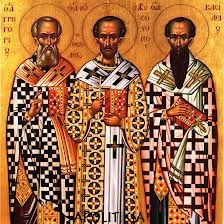 Τοὺς τρεῖς μεγίστους φωστῆρας τῆς τρισηλίου Θεότητος, τοὺς τὴν οἰκουμένην ἀκτῖσι δογμάτων θείων πυρσεύσαντας∙ τοὺς μελιρρύτους ποταμοὺς τῆς σοφίας, τούς τὴν κτίσιν πᾶσαν θεογνωσίας νάμασι καταρδεύσαντας∙ 
Βασίλειον τὸν μέγαν, καὶ τὸν Θεολόγον Γρηγόριον, 
σὺν τῷ κλεινῷ Ἰωάννῃ, τῷ τὴν γλῶτταν χρυσορρήμονι∙ πάντες οἱ τῶν λόγων αὐτῶν ἐρασταί, συνελθόντες ὕμνοις τιμήσωμεν∙ 
αὐτοὶ γὰρ τῇ Τριάδι, ὑπὲρ ἡμῶν ἀεὶ πρεσβεύουσιν.
Τα τρία υπέρλαμπρα αστέρια της τρισήλιας Θεότητας, που την οικουμένη πλημμύρισαν με φως θείων δογμάτων, κι όλη την κτίση σαν μελίρρυτα σοφίας ποτάμια, πότισαν με θεογνωσίας νάματα, τον Mέγα Βασίλειο, τον Θεολόγο Γρηγόριο, και τον δοξασμένο Ιωάννη τον Χρυσόστομο, με ύμνους ας τιμήσουμε όλοι οι εραστὲς των λόγων τους, γιατὶ για χάρη μας στην αγία Τριάδα μεσιτεύουν ακατάπαυστα.

Μετάφραση: Ιωάννης Σούκης
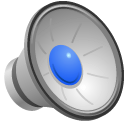 Τρεις Ιεράρχες: 
Οικουμενικοί Δάσκαλοι, 
Γέφυρα πολιτισμών
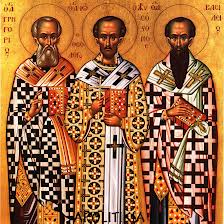 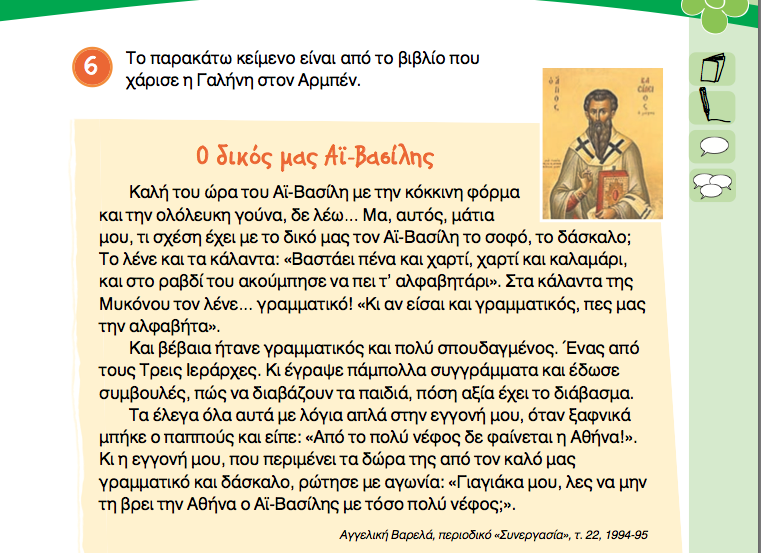 Γρηγόριος 
ο Θεολόγος
Ιωάννης ο
Χρυσόστομος
Βασίλειος
ο Μέγας
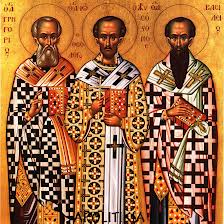 Τρεις Ιεράρχες
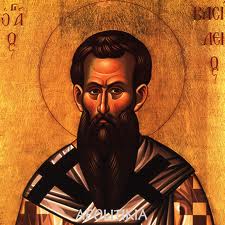 Βασίλειος ο Μέγας
Οι Τρεις Ιεράρχες
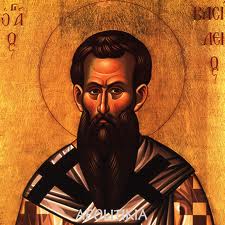 Βασίλειος ο Μέγας

Γεννήθηκε 329 μ.Χ.
Χριστιανοί γονείς
Σπούδασε στην Αθήνα
Πήγε στην έρημο
Χειροτονήθηκε ιερέας
Επίσκοπος Καισάρειας
Ιδρύει τη Βασιλειάδα
Μεγάλο πνευματικό έργο 
Πεθαίνει το 378 μ.Χ.
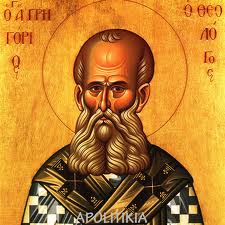 Γρηγόριος 
ο Θεολόγος
Οι Τρεις Ιεράρχες
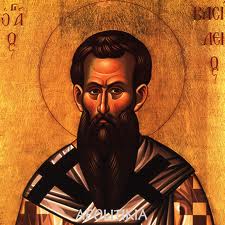 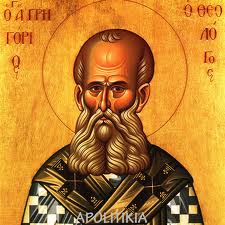 Μέγας Βασίλειος

Γεννήθηκε 329 μ.Χ.
Χριστιανοί γονείς
Σπούδασε στην Αθήνα
Πήγε στην έρημο
Χειροτονήθηκε ιερέας
Επίσκοπος Καισάρειας
Ιδρύει τη Βασιλειάδα
Μεγάλο πνευματικό έργο 
Πεθαίνει το 378 μ.Χ.
Γρηγόριος ο Θεολόγος

Γεννήθηκε 330 μ.Χ.
Χριστιανή μητέρα
Σπούδασε στην Αθήνα
Πήγε στην έρημο
Χειροτονήθηκε ιερέας 
Καταπολεμά τους αιρετικούς (Αρειανούς)
Πατριάρχης Κωνσταντινουπόλεως
Μεγάλο πνευματικό έργο 
Πεθαίνει το 392 μ.Χ.
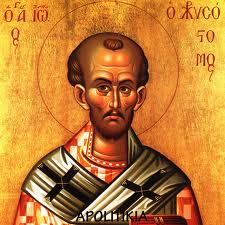 Ιωάννης 
ο Χρυσόστομος
Οι Τρεις Ιεράρχες
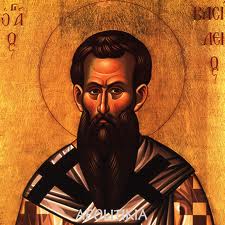 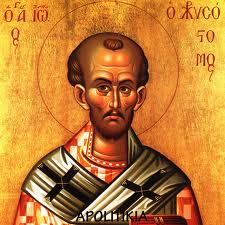 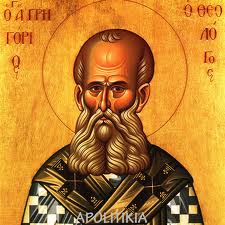 Βασίλειος ο Μέγας

Γεννήθηκε 329 μ.Χ.
Χριστιανοί γονείς
Σπούδασε στην Αθήνα
Πήγε στην έρημο
Χειροτονήθηκε ιερέας
Επίσκοπος Καισάρειας
Ιδρύει τη Βασιλειάδα
Μεγάλο πνευματικό έργο 
Πεθαίνει το 378 μ.Χ.
Γρηγόριος ο Θεολόγος

Γεννήθηκε 330 μ.Χ.
Χριστιανή μητέρα
Σπούδασε στην Αθήνα
Πήγε στην έρημο
Χειροτονήθηκε ιερέας 
Πατριάρχης Κωνσταντινουπόλεως
Καταπολεμά τους Αιρετικούς (Αρειανούς)
Μεγάλο πνευματικό έργο 
Πεθαίνει το 392 μ.Χ.
Ιωάννης ο Χρυσόστομος

Γεννήθηκε 345 μ.Χ.
Χριστιανή μητέρα
Σπούδασε στην Αντιόχεια
Πήγε στην έρημο
Χειροτονήθηκε ιερέας
Πατριάρχης Κωνσταντινουπόλεως 
Σπουδαίο φιλανθρωπικό έργο (συσσίτια) 
Μεγάλο πνευματικό έργο
Πεθαίνει το 407 μ.Χ.
Γρηγόριος 
ο Θεολόγος
Ιωάννης ο
Χρυσόστομος
Βασίλειος
ο Μέγας
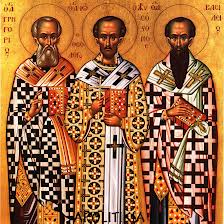 Τρεις Ιεράρχες
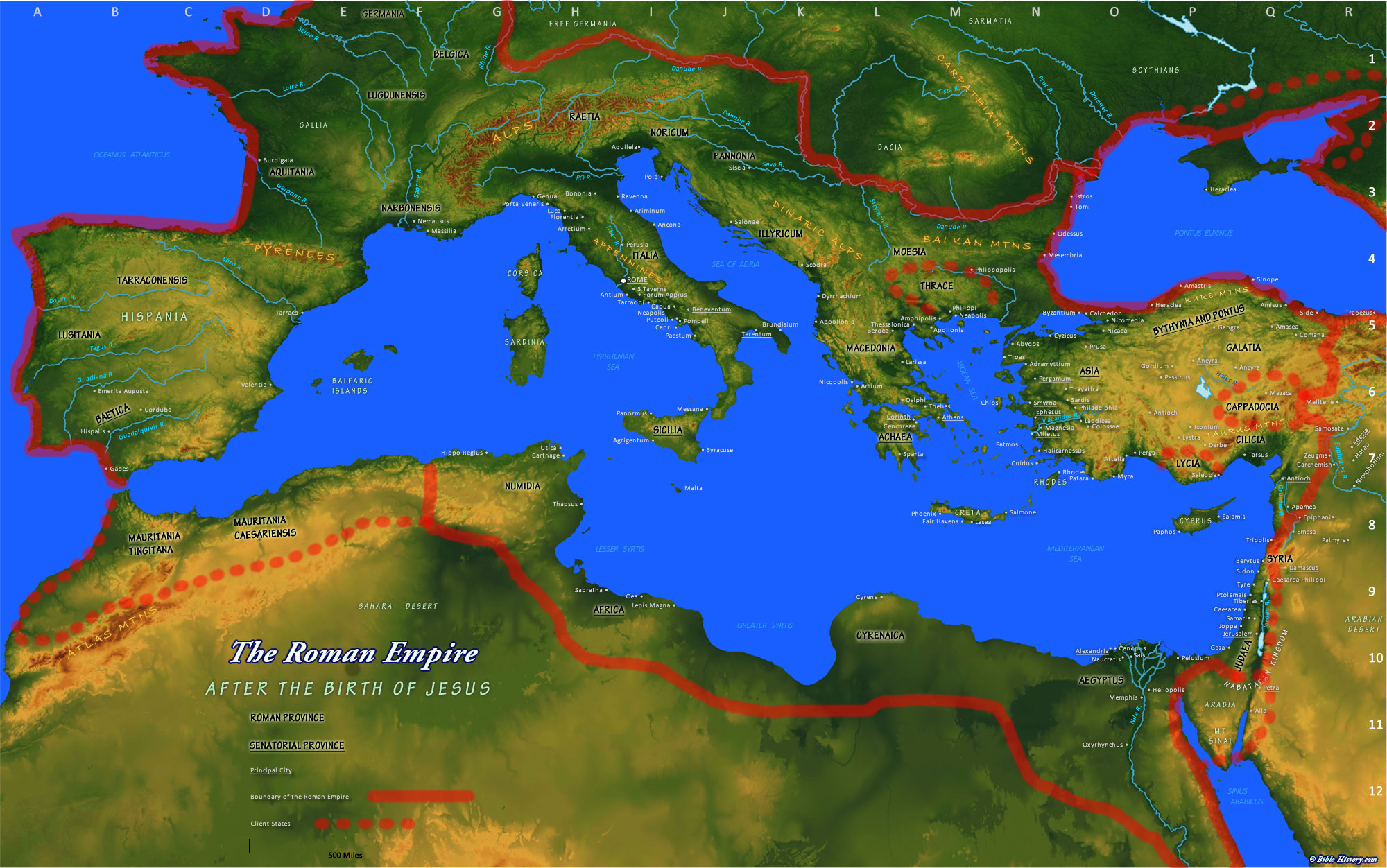 Κωνσταντινούπολη
Δελφοί
Καππαδοκία
Ναζιανζό
Σάσιμα
Καισάρεια
Αθήνα
Αντιόχεια
Αλεξάνδρεια
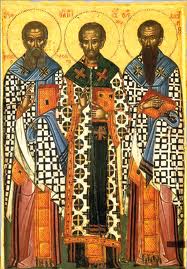 Οι Τρεις Ιεράρχες
Ξεχώρισαν την ελληνική παιδεία από την εθνική θρησκεία.
Χρησιμοποίησαν την ελληνική γλώσσα.
Έδωσαν αξία στην ελληνική παιδεία και επιστήμη.
Πολέμησαν τους αιρετικούς.
Αποτέλεσαν γέφυρα μεταξύ του αρχαίου ελληνικού και του σύγχρονου πολιτισμού.
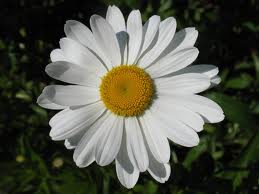 [Μιας εικόνας που] έχοντας όλα τα καλά μέσα της και δίνοντας με μεγάλη ευκολία τα παραδείγματα σ’ εκείνους που θέλουν να αποτυπώσουν μέσα τους κάποιο από τα καλά που έχει. ...  Ιωάννης ο Χρυσόστομος
Δυστυχώς οι περισσότεροι κουράζονται από την δυσκολία των πραγμάτων και δεν αναμένουν την ωφέλεια από την έκβαση... αργότερα όμως αποφέρει η προσπάθεια καρπό ... Βασίλειος ο Μέγας
Χρειάζεται ο νέος να μάθει να ρωτά χωρίς εριστικότητα και να απαντά χωρίς υπεροψία.  Να μη διακόπτει τον συνομιλητή του, ούτε να παρεμβάλλει τα δικά του λόγια επιδεικτικά.     Βασίλειος ο Μέγας
Κρατούμε όμως την έρευνα γύρω από τον άνθρωπο και τη φύση, γύρω από την ψυχή και τις θεϊκές πραγματικότητες.   Δεχόμαστε ό,τι αφορά στην έρευνα και στη θεωρία.   Απορρίπτουμε ό,τι οδηγεί ... στην πλάνη ... (στο ψέμα).     Γρηγόριος ο Θεολόγος
Ο καθένας πρέπει να προσέχει τη δική του εργασία και να τη φροντίζει με ζήλο και προθυμία και επιμέλεια, σαν να την εποπτεύει ο Θεός. Ιωάννης ο Χρυσόστομος
Η παιδαγωγία είναι σκληρή αλλά έχει καρπούς γλυκείς, όπως από τον τραχύ κορμό του δένδρου βγαίνει γλυκό φρούτο. Ιωάννης ο Χρυσόστομος
Δίνουμε προσοχή στη λογοτεχνία που έχει ηθική επίδραση πάνω μας επειδή εξυμνεί την αρετή.    Βασίλειος ο Μέγας
Δεν αρκεί μόνο η ανάγνωση αν δεν προστεθεί και η κατανόηση.   Διότι, όπως ακριβώς αν κάποιος τρέφεται αλλά δεν χωνεύει την τροφή δεν θα ζήσει ποτέ, έτσι και αν κάποιος διαβάζει αλλά δεν καταλαβαίνει τίποτε, δεν θα βρει την αλήθεια.    Ιωάννης ο Χρυσόστομος
Το να τρέφεται κάποιος πάντοτε εργαζόμενος αποτελεί είδος φιλοσοφημένης ζωής.   Ιωάννης ο Χρυσόστομος
Εκείνος που εφαρμόζει πρώτος εκείνα που συμβουλεύει στους άλλους, με την έμπρακτη τήρηση της συμβουλής πείθει περισσότερο απ’ όλα τον ακροατή.   Ιωάννης ο Χρυσόστομος
Αγαπούμε ότι είναι οικείο και συγγενεύει προς την αλήθεια.  Μέγας Βασίλειος
Το θέμα είναι να έχουμε κριτικό πνεύμα ώστε να παίρνουμε ό,τι αξίζει και ωφελεί την ψυχή, να αποφεύγουμε δε ό,τι μας βλάπτει πνευματικά, όπως η μέλισσα επιλέγει τα άνθη, ή όπως πηγαίνουμε στο τριαντάφυλλο αποφεύγοντας το αγκάθι.   Μέγας Βασίλειος
Ο κόπος είναι βαρύς όταν είναι μάταιος.  Ιωάννης ο Χρυσόστομος
Ας είναι κοινό σχολείο σε όλους και υπόδειγμα αρετής η λαμπρότητα του βίου [τ]ου, η οποία πρέπει να βρίσκεται μπροστά σε όλους σαν αρχέτυπη εικόνα ...  Ιωάννης ο Χρυσόστομος
Από την τέχνη (της παιδείας) δεν υπάρχει μεγαλύτερη.  Τίποτε δεν συγκρίνεται με το να διαπαιδαγωγήσεις την ψυχή και να διαπλάσεις τη διάνοια ενός νέου.  Χρειάζεται περισσότερη προσοχή και ακρίβεια και από εκείνη που έχουν οι ζωγράφοι και οι γλύπτες.  Ιωάννης ο Χρυσόστομος
Νομίζω ότι όλοι οι φρόνιμοι άνθρωποι ομολογούν πως η παιδεία είναι το πρώτο αγαθό που διαθέτουμε.  Όχι μόνο η Χριστιανική..., αλλά και η εξωτερική μόρφωση την οποία κάποιοι Χριστιανοί από κακή εκτίμηση απορρίπτουν.    Γρηγόριος ο Θεολόγος
Αν έχει διδαχθεί κάτι από άλλον να μην το κρύβει σαν να ήταν δική του σκέψη, αλλά να φανερώνει τίνος είναι. Πρώτα να εξετάζει μέσα του τι πρόκειται να πει. Βασίλειος ο Μέγας
Χαιρόμαστε που ενδιαφέρεσθε για την παιδεία. Η πραγματική παιδεία είναι αγωγή ωφέλιμη για την ψυχή, που την καθαρίζει από ελαττώματα, πολλές φορές με κόπο και πόνο.   Μέγας Βασίλειος
Οι Απόστολοι δεν μας τα παρέδιδαν όλα με επιστολή.  Πολλά τα παρέδιναν άγραφα. Είναι και αυτά εξίσου με εκείνα αξιόπιστα. Επομένως, και την παράδοση να τη θεωρούμε αξιόπιστη.      Ιωάννης ο Χρυσόστομος
Άριστος άνθρωπος είναι όποιος μοναχός του ξεχωρίζει το σωστό. Μέγας Βασίλειος
Η αλήθεια του Θεού είναι ο καρπός του δέντρου, ενώ οι επιστήμες είναι τα φύλλα.       Βασίλειος ο Μέγας
Κανείς από όσους ασκούν χειρωνακτικό επάγγελμα να μην ντρέπεται, αλλά να ντρέπονται όσοι τρέφονται άδικα και μένουν αργοί και χρησιμοποιούν πολλούς υπηρέτες.   Ιωάννης ο Χρυσόστομος
Οι ψυχές των ανθρώπων [που εργάζονται] είναι καθαρότερες και οι διάνοιές τους πιο ρωμαλέες.  Ιωάννης ο Χρυσόστομος
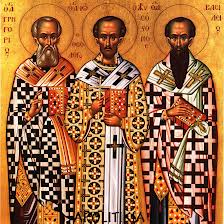 Τρεις Ιεράρχες: 
Οικουμενικοί Δάσκαλοι
Γέφυρα πολιτισμών
Κολλέγιο Αθηνών
Δημοτικό Σχολείο

Ιανουάριος 2013